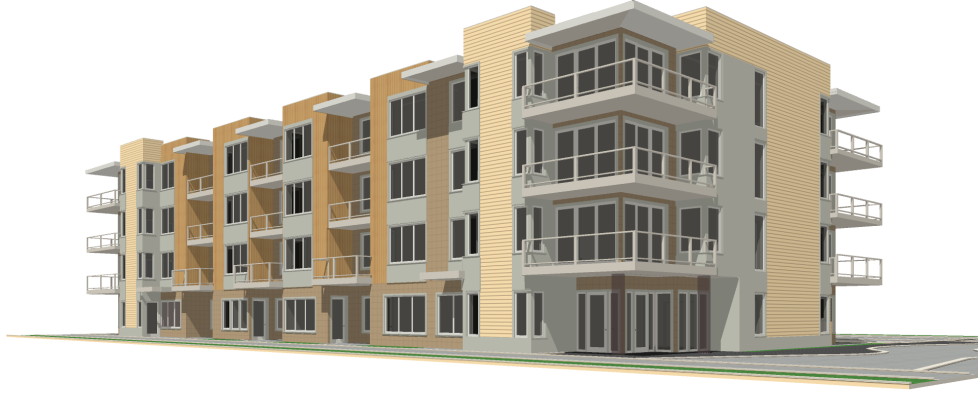 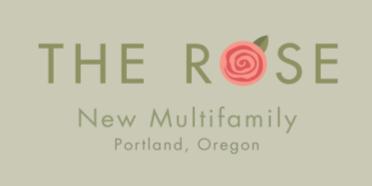 Context, Changes, Improvements & Clarifications
Environmental Context
Neighborhood Context and Compatibility
Architectural Compatibility & Style
Master Plan / Site Plan
Courtyards / Entries
Sidewalks
Architectural Design, Dimensions, Simplification
Materials & Fasteners
Trash & Recycling 
HVAC / Eco Roofs
11
[Speaker Notes: Page 10]
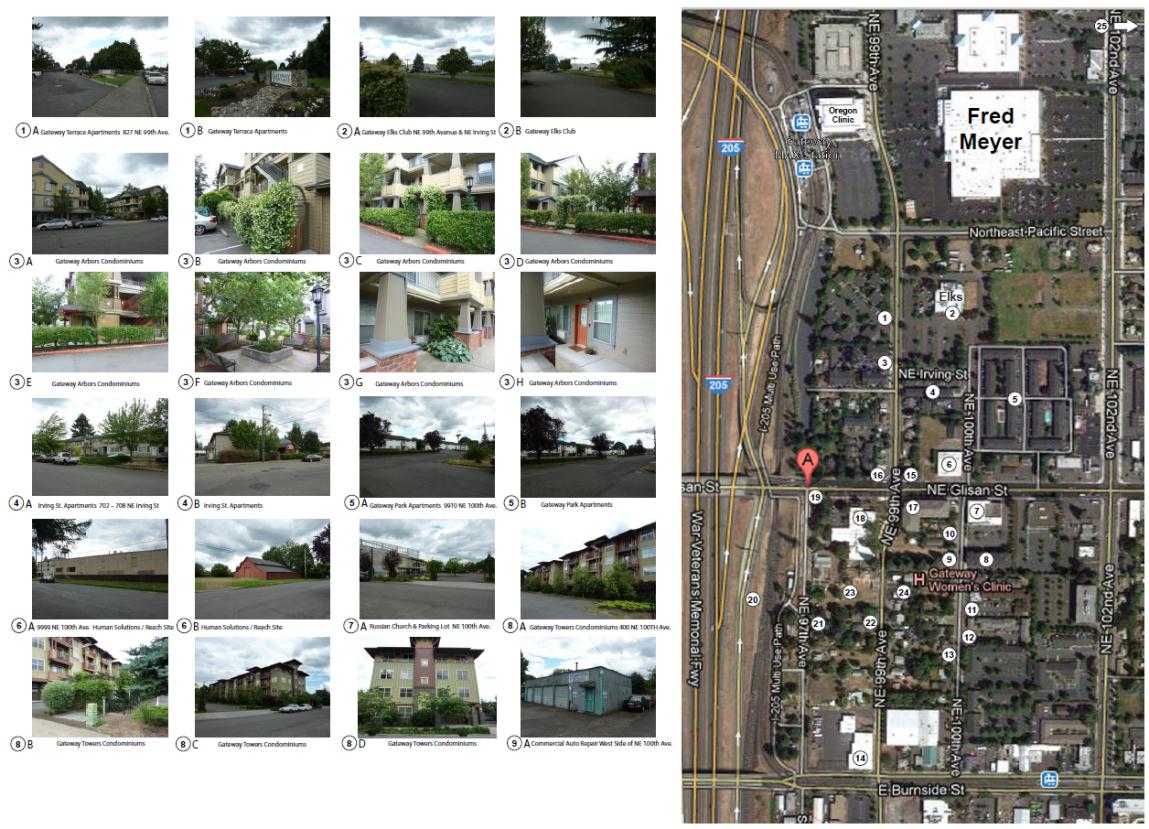 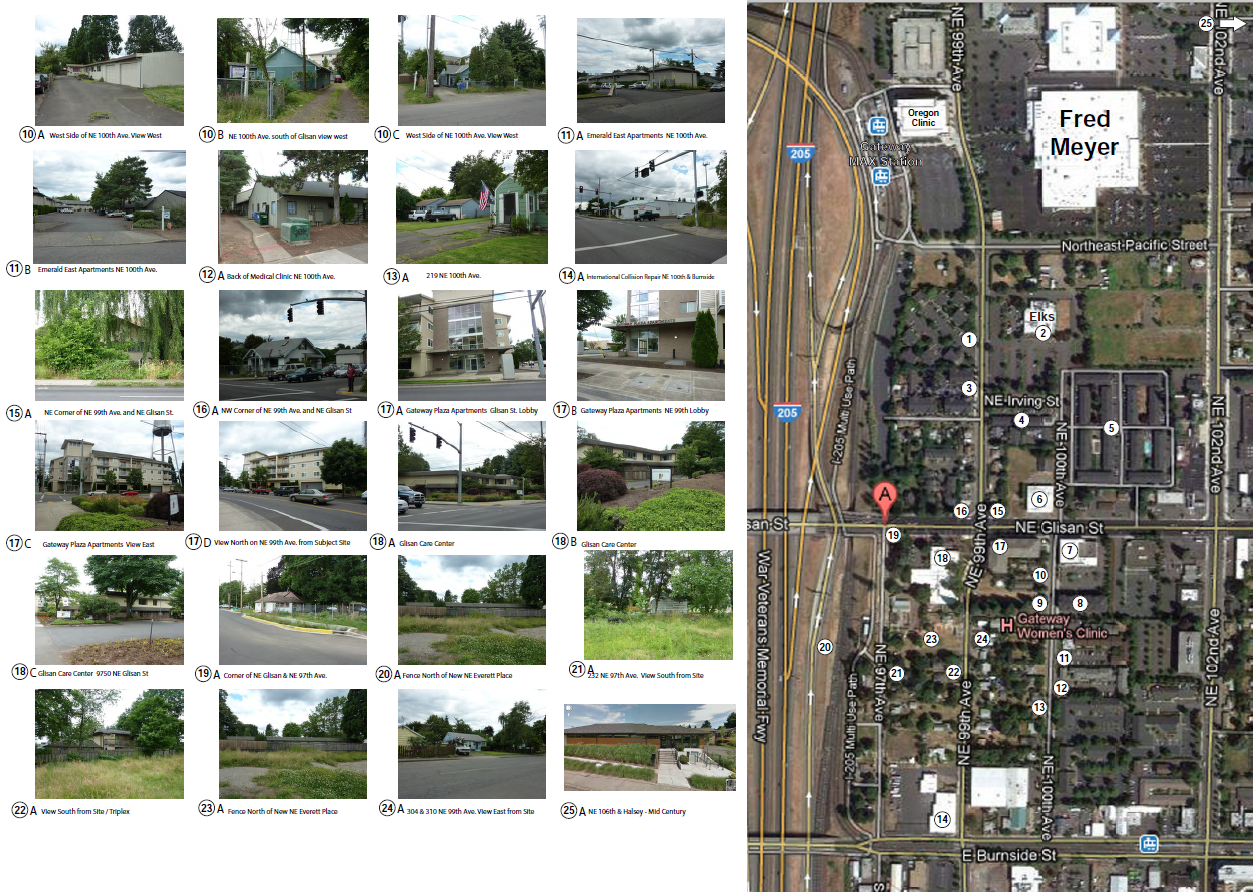 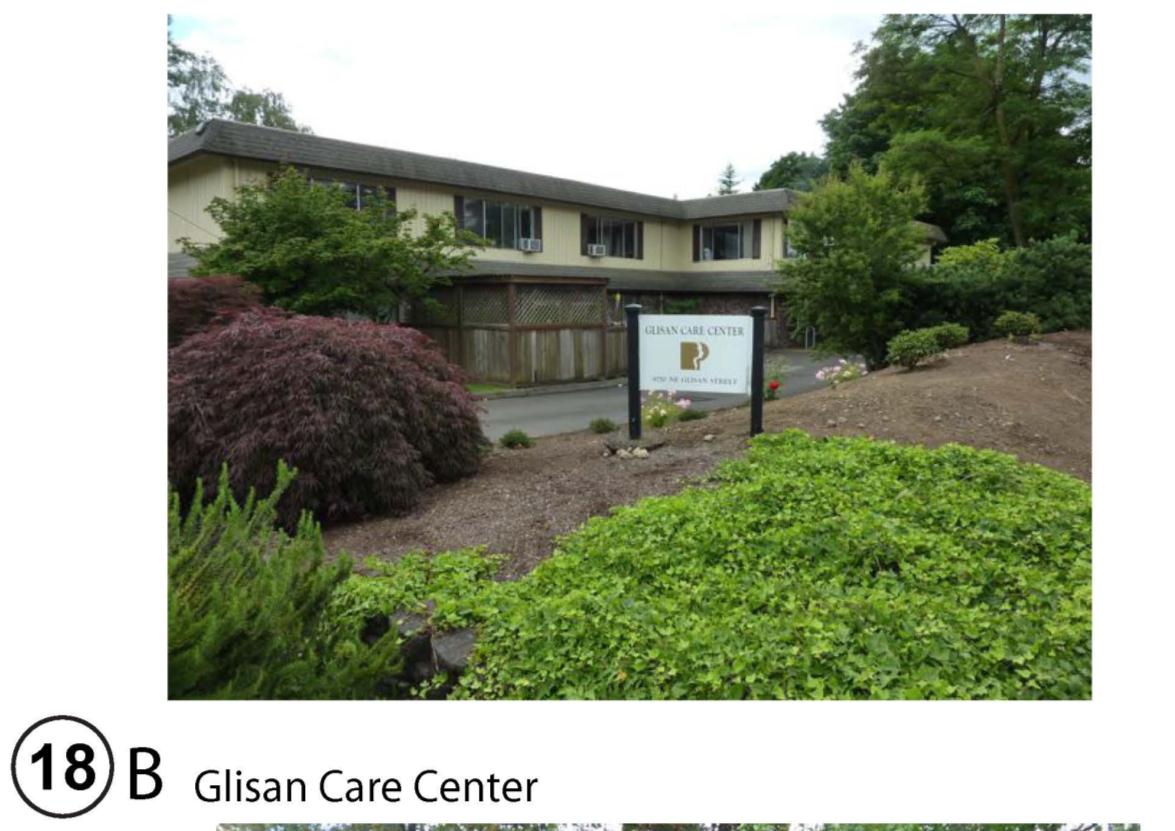 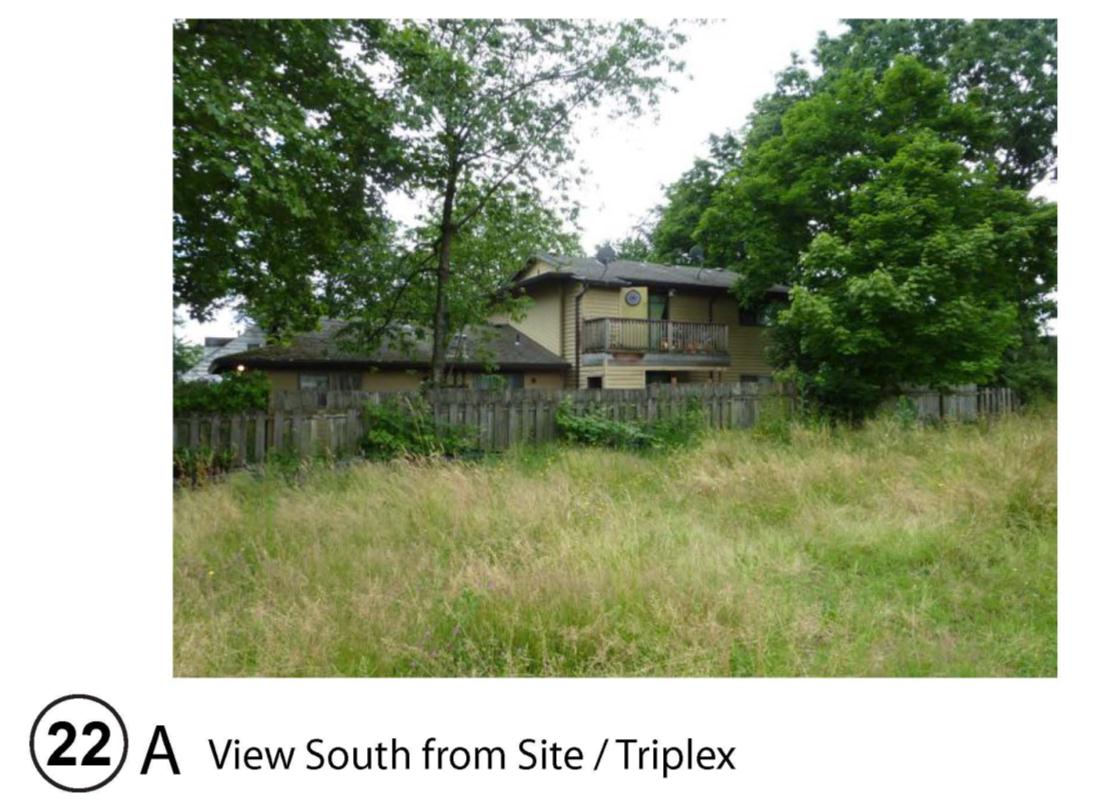 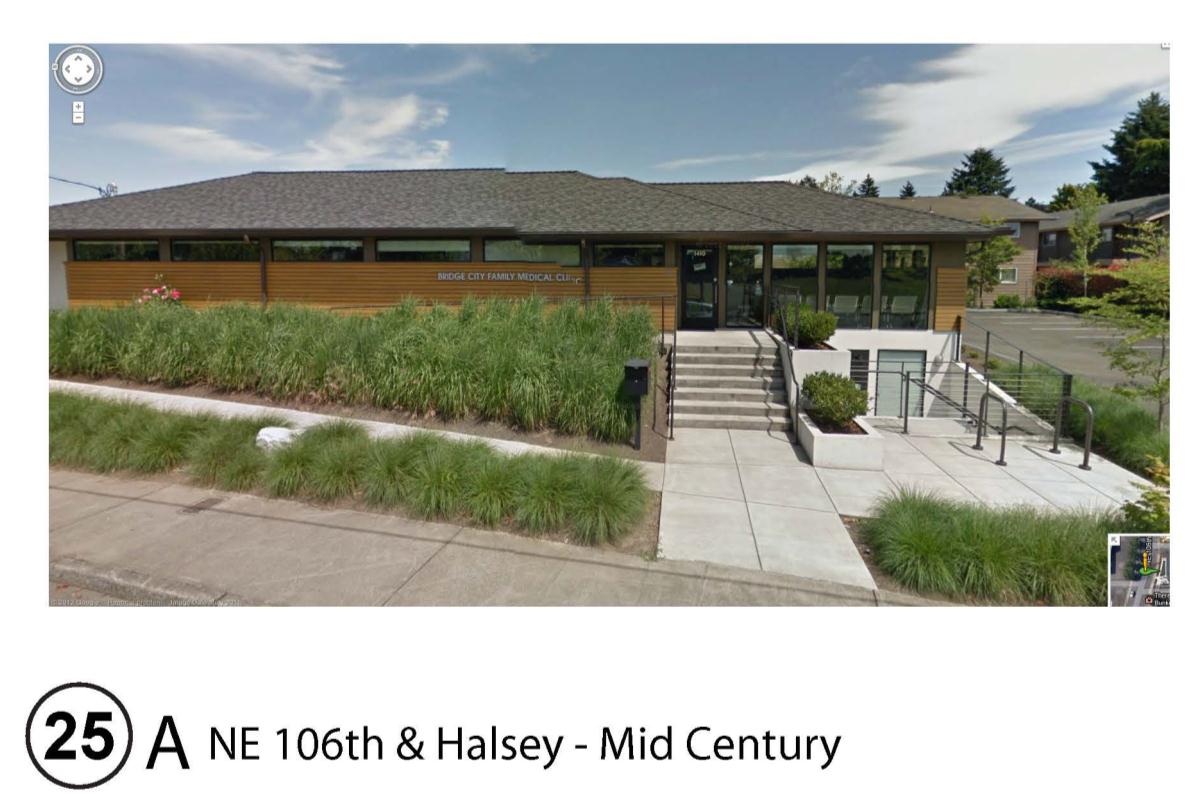 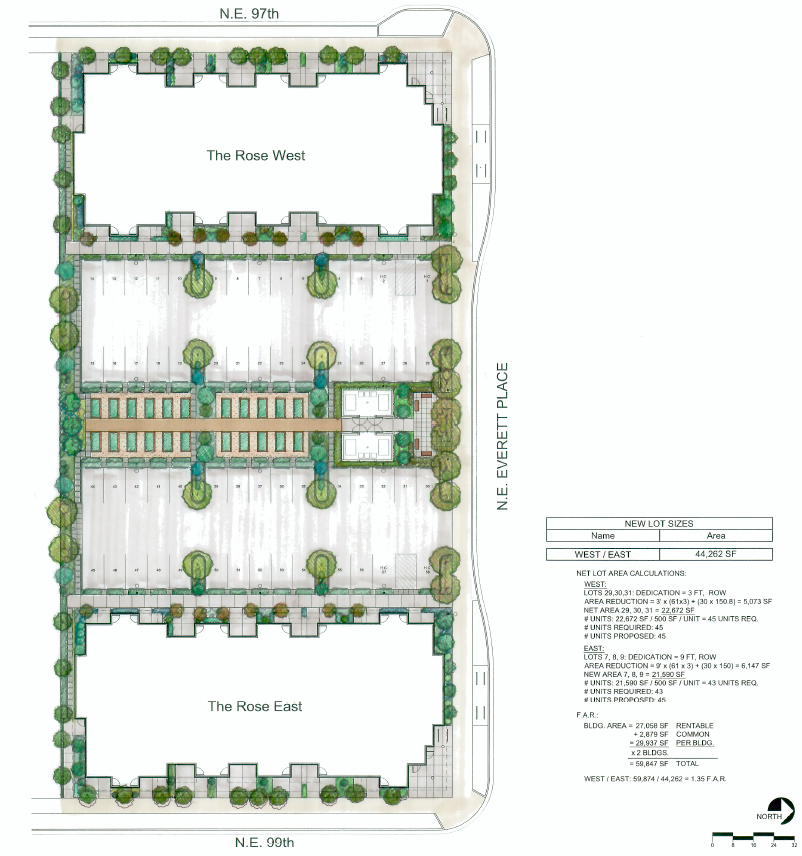 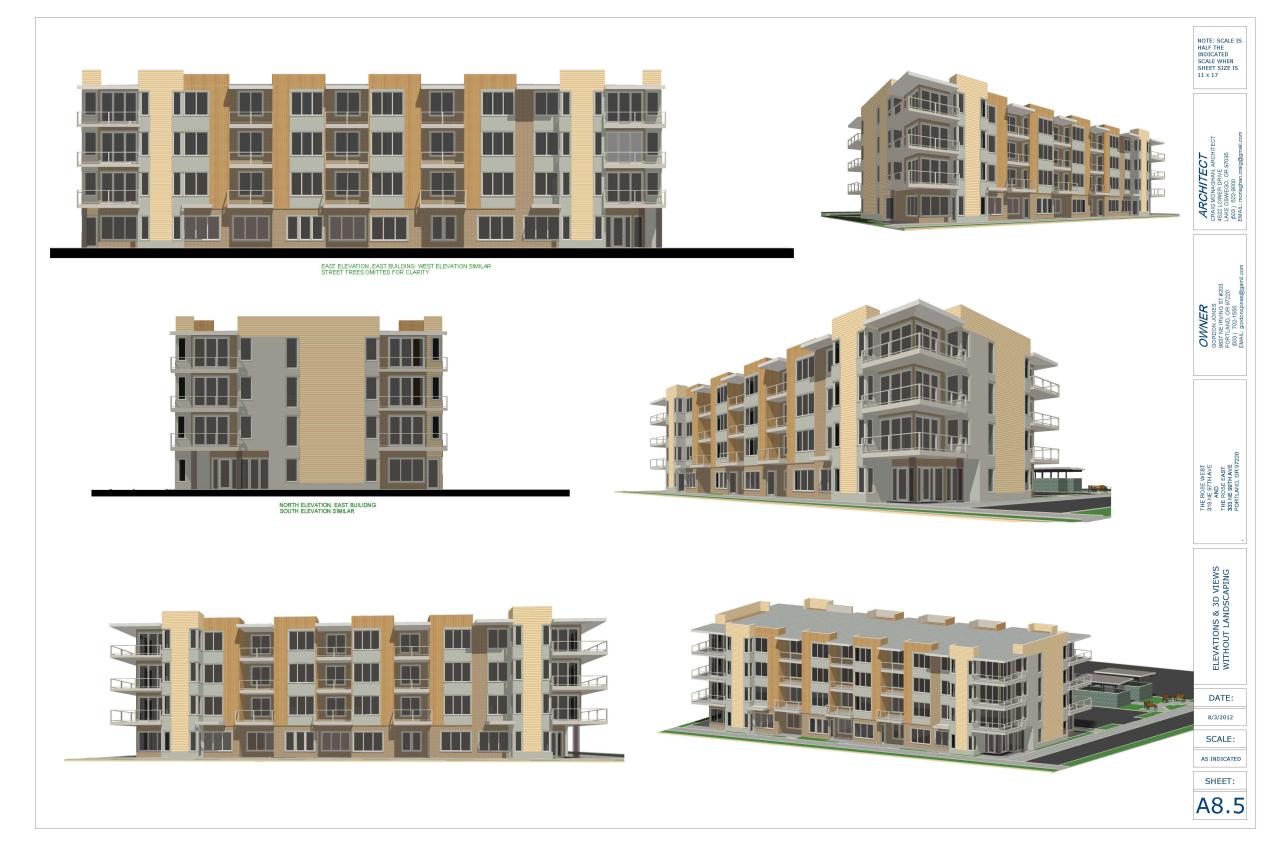 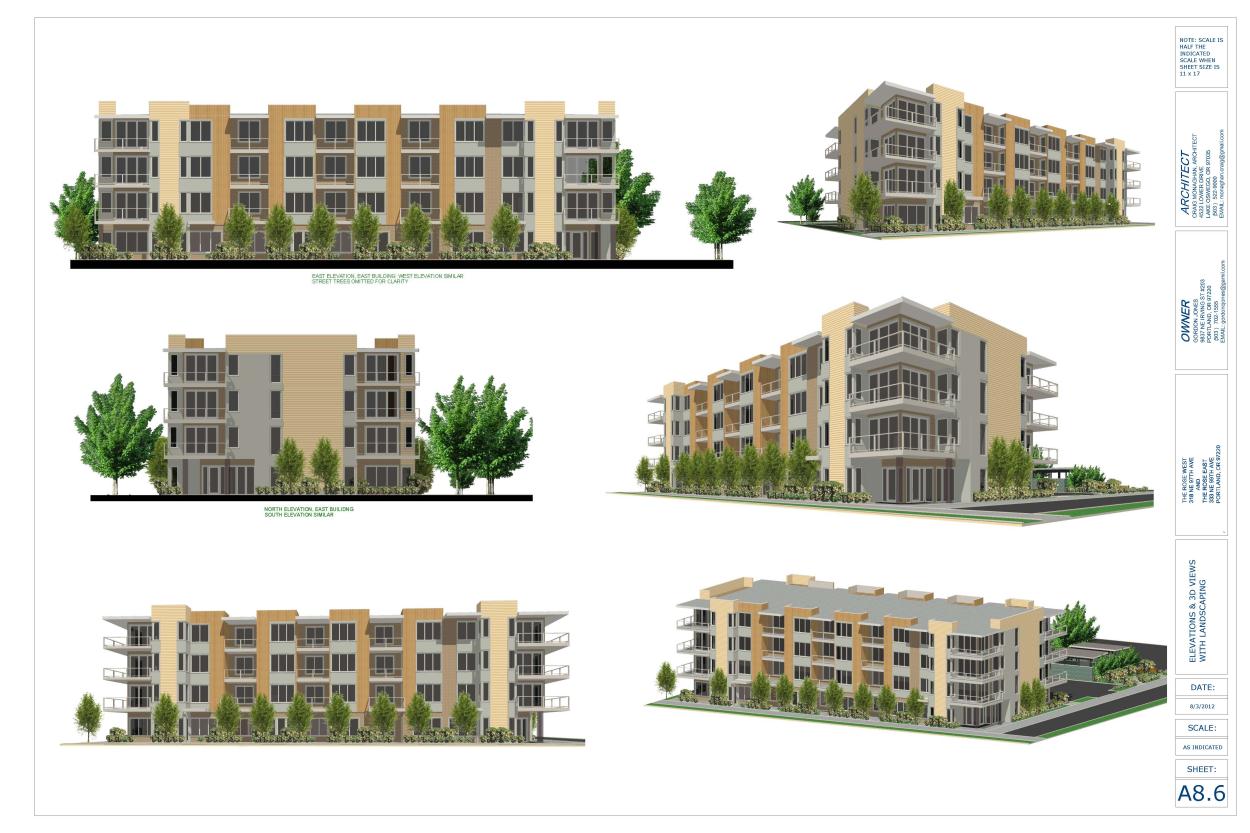 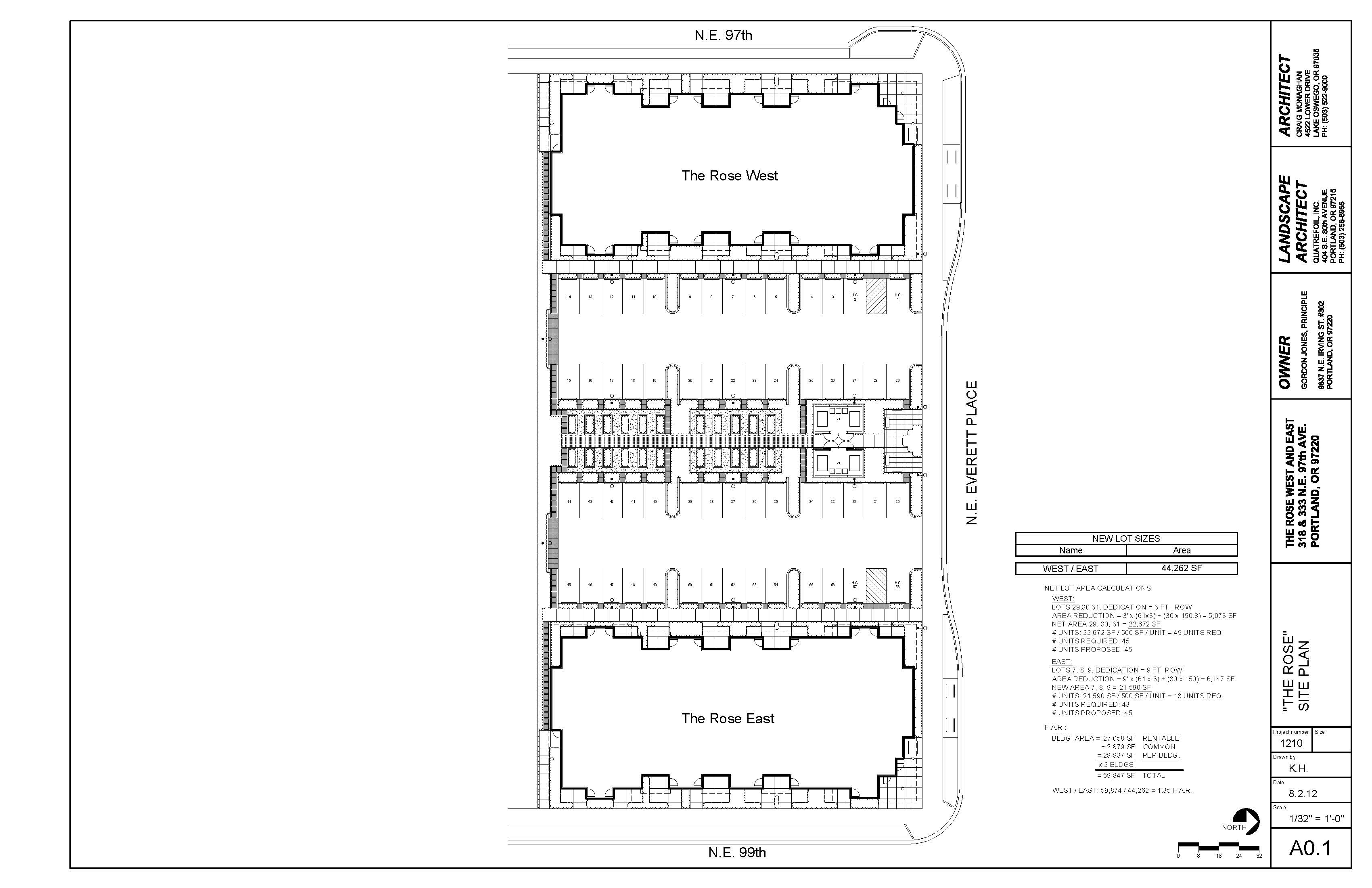 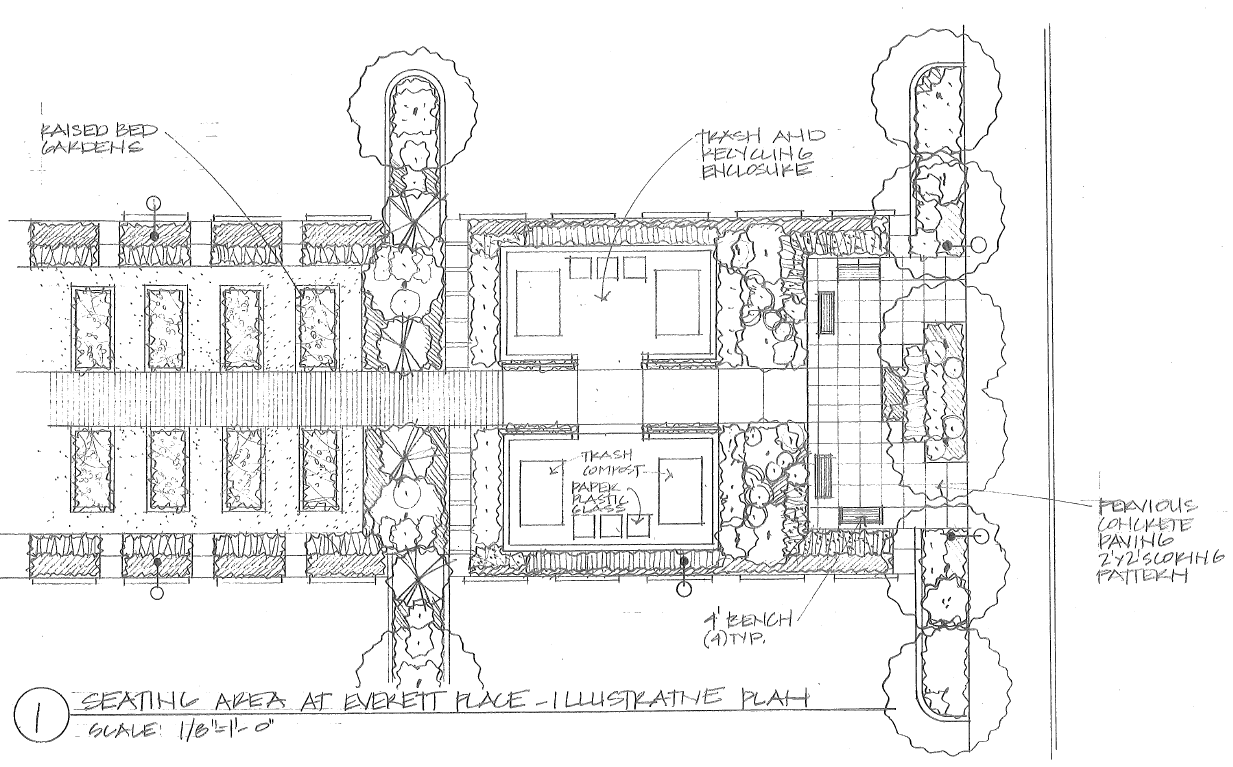 [Speaker Notes: L0.7]
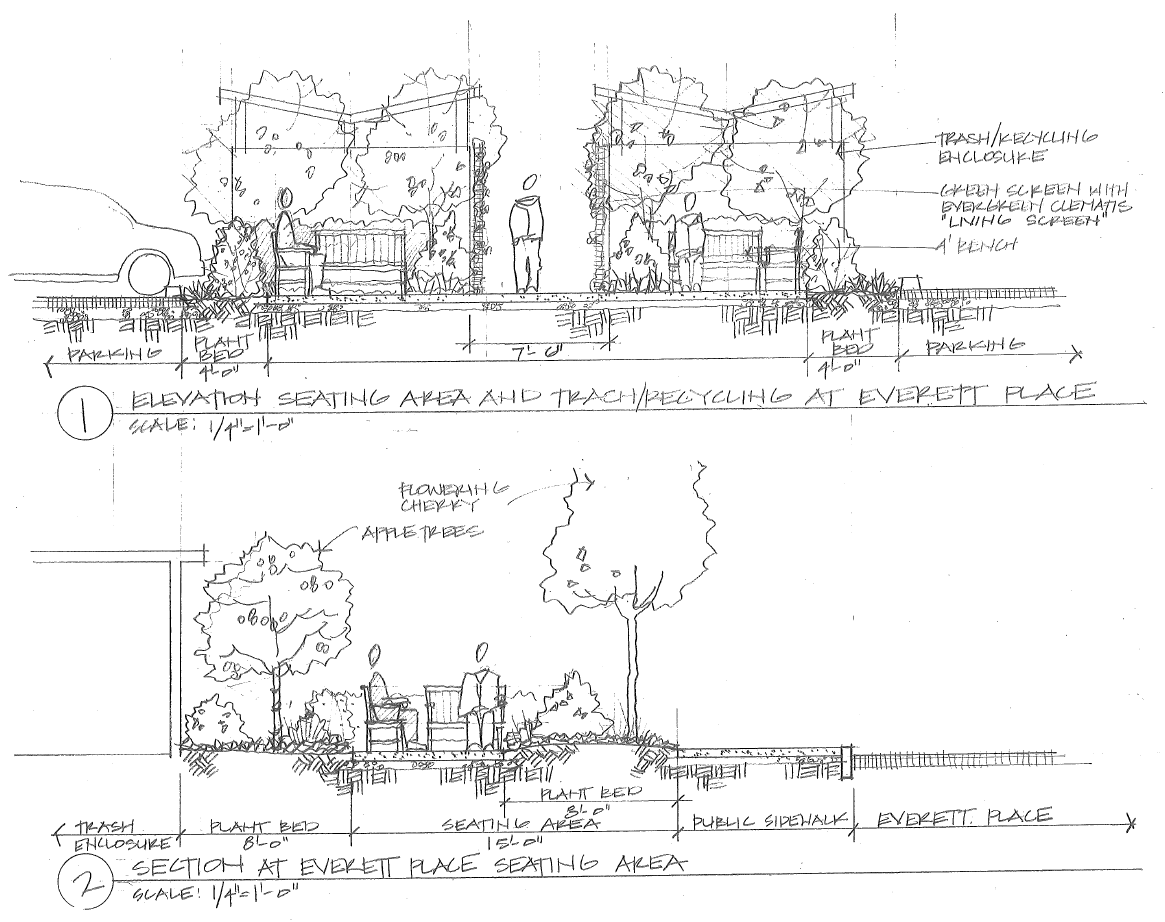 [Speaker Notes: L0.6]
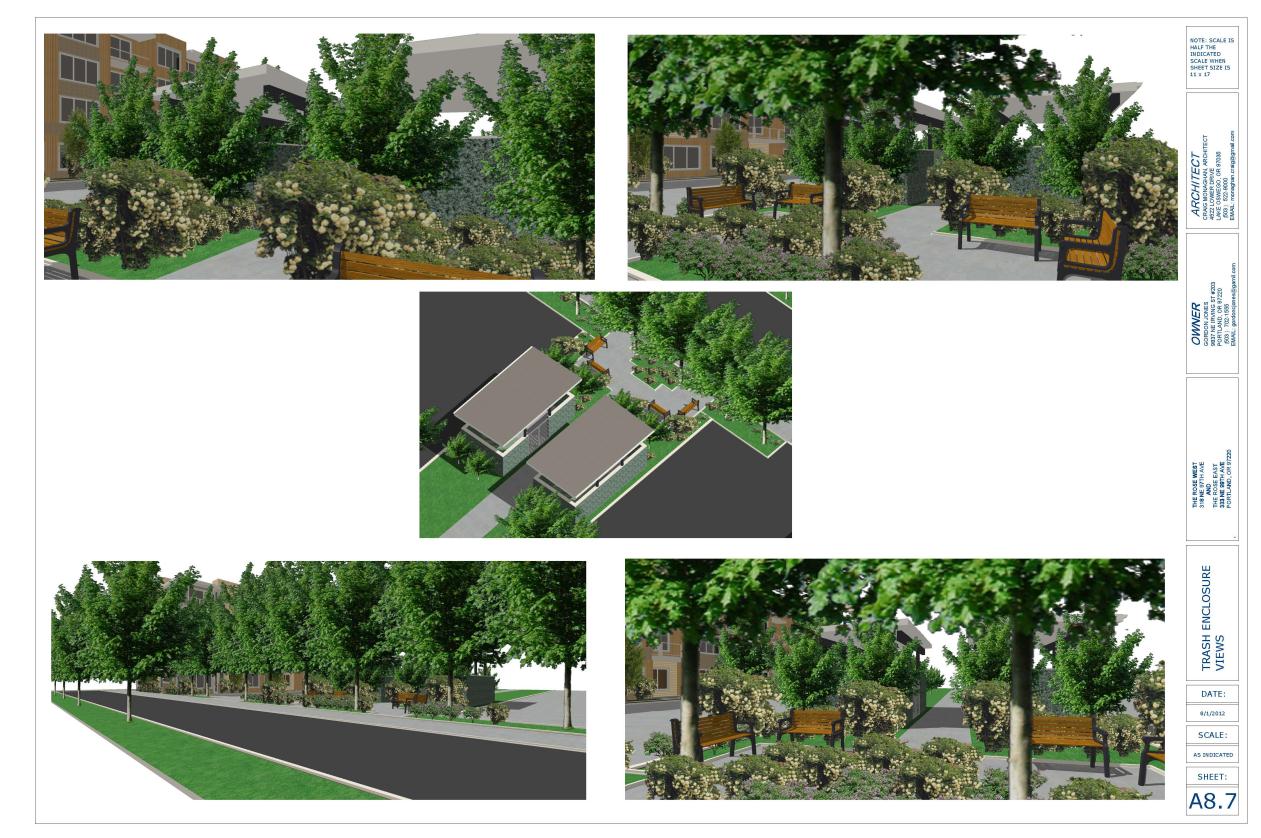 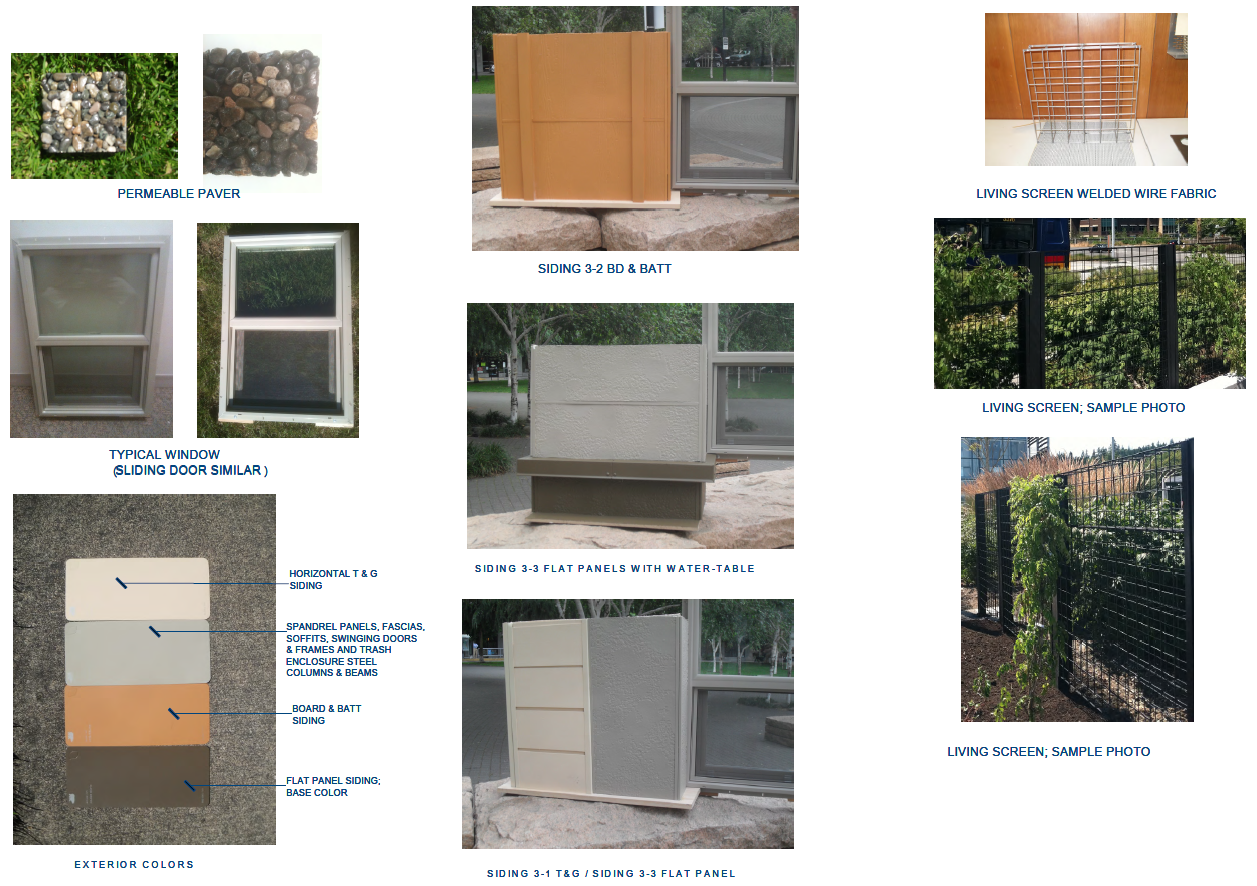 [Speaker Notes: A7.1]
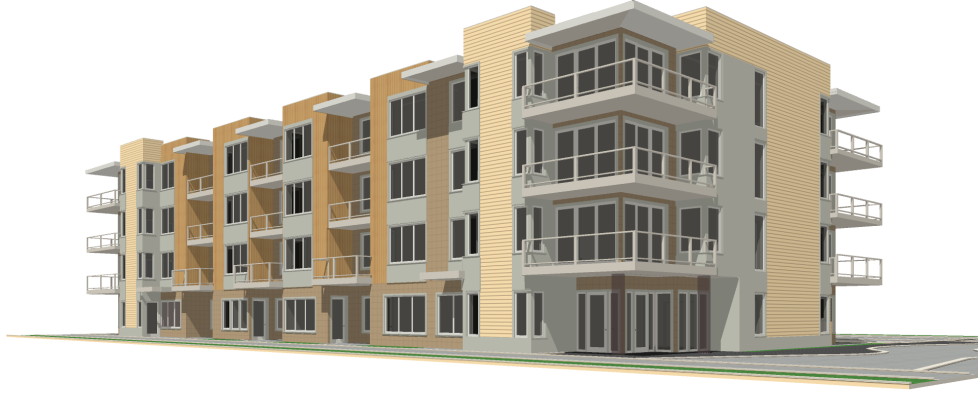 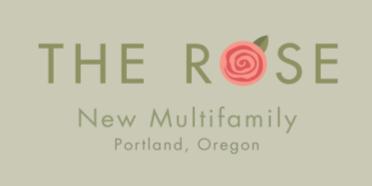 APPENDIX
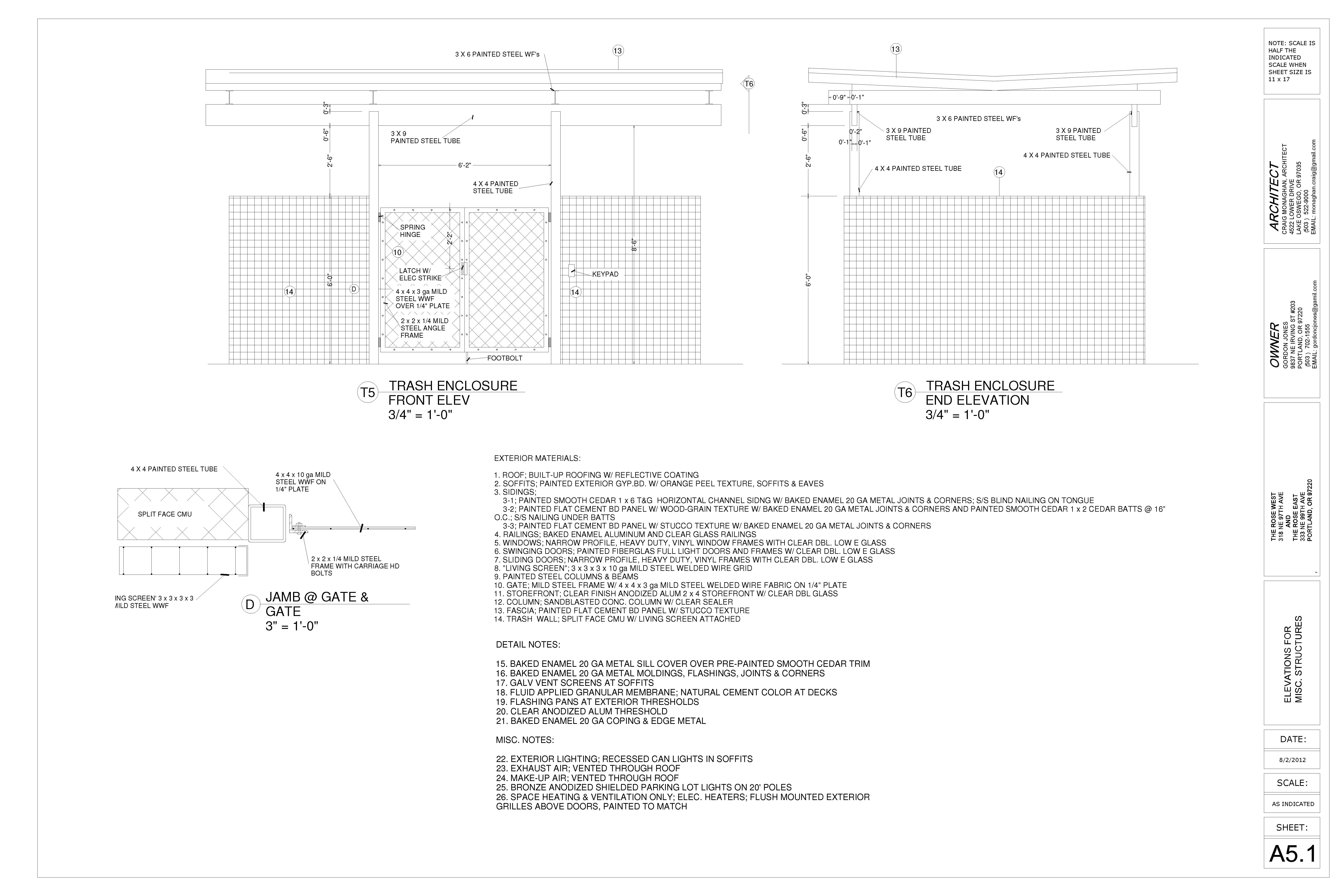 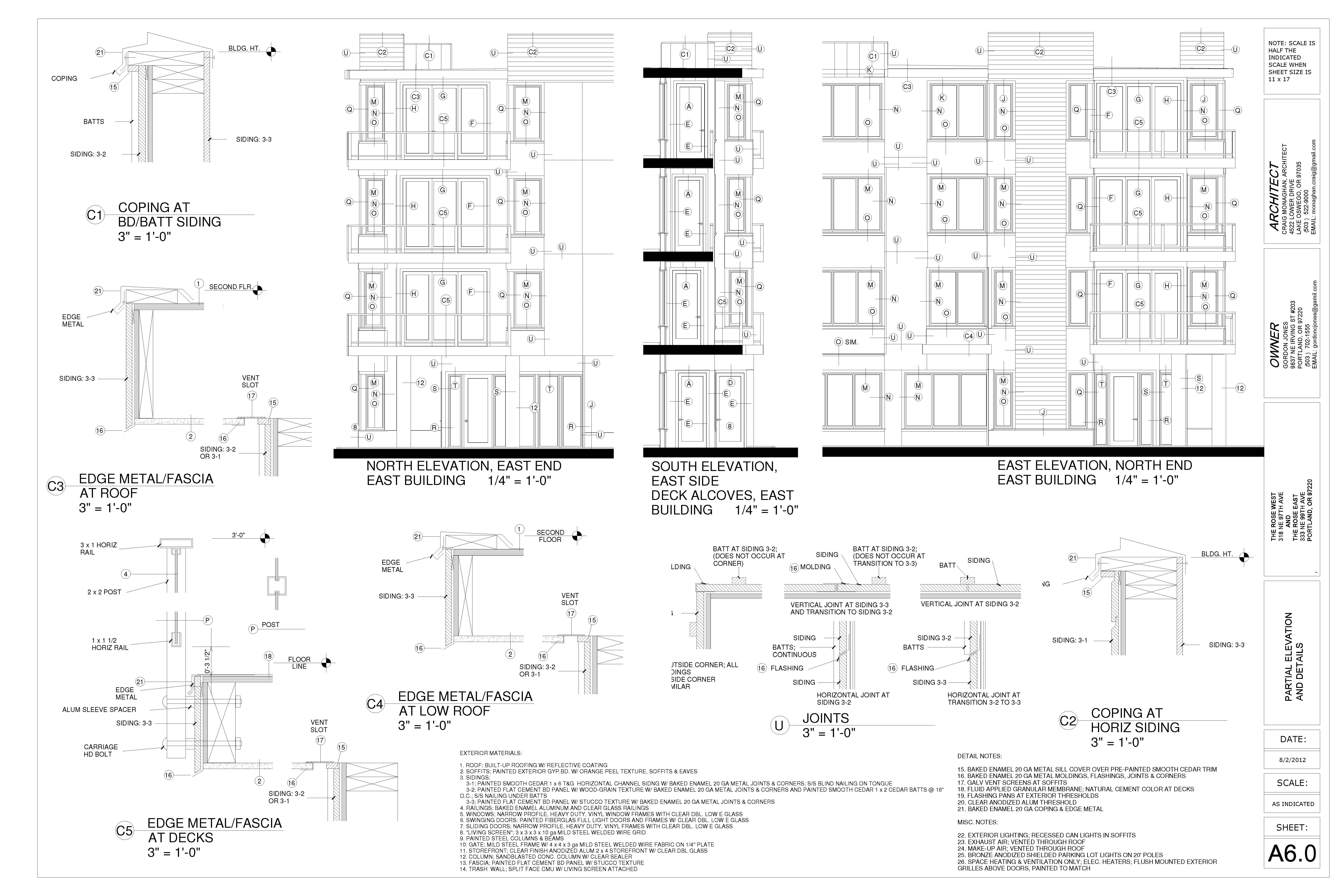 [Speaker Notes: A6.0]
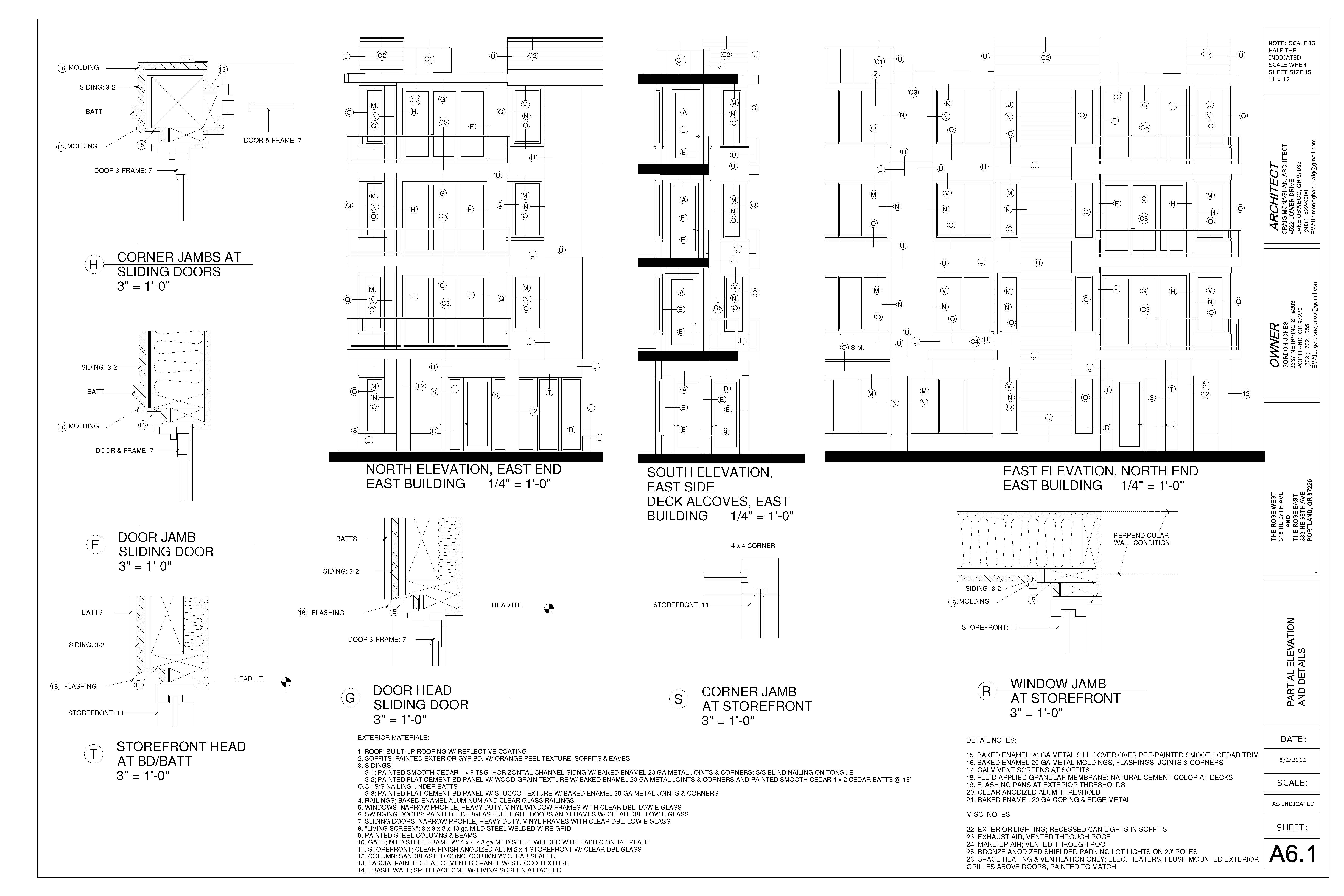 [Speaker Notes: A6.1]
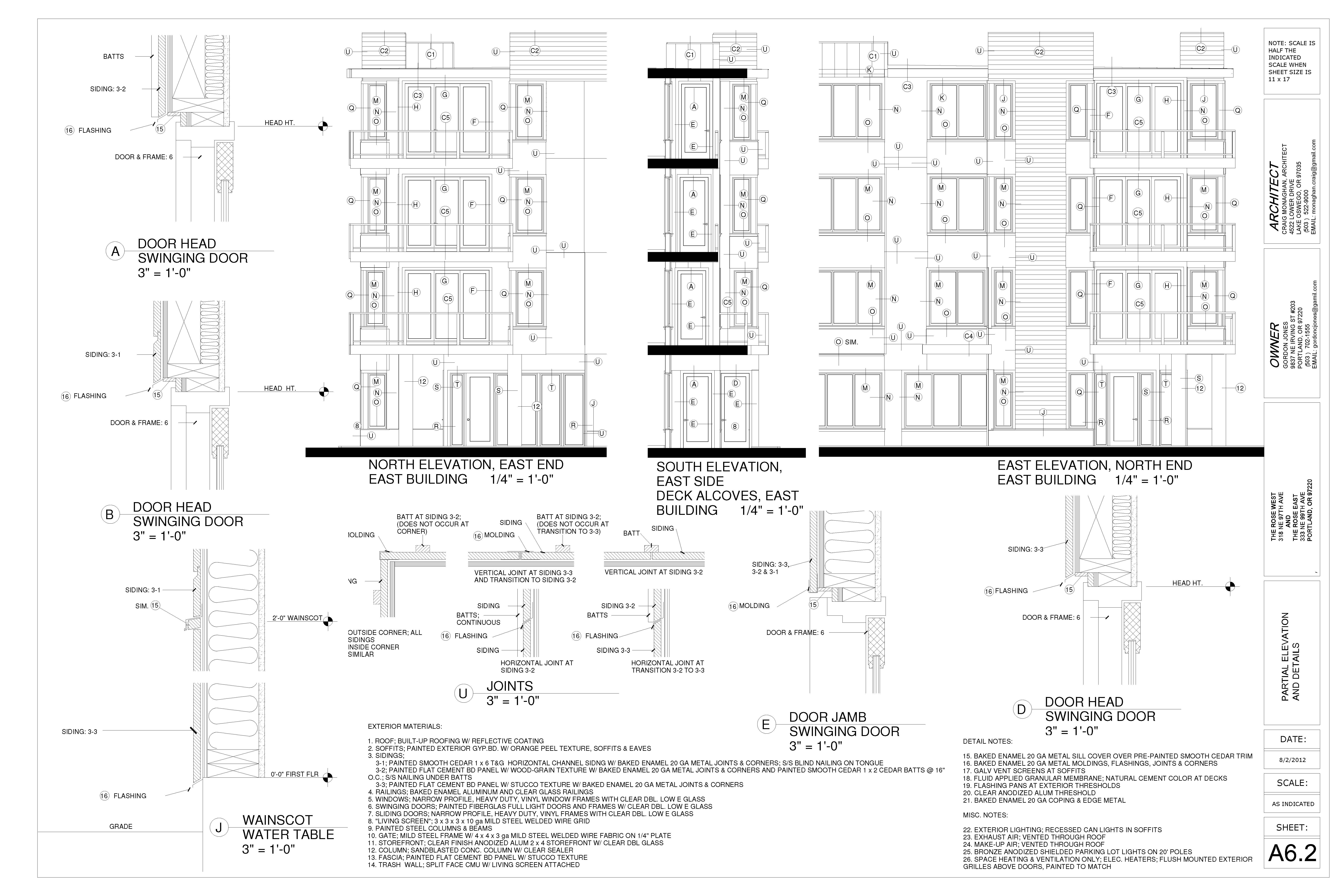 [Speaker Notes: A6.2]
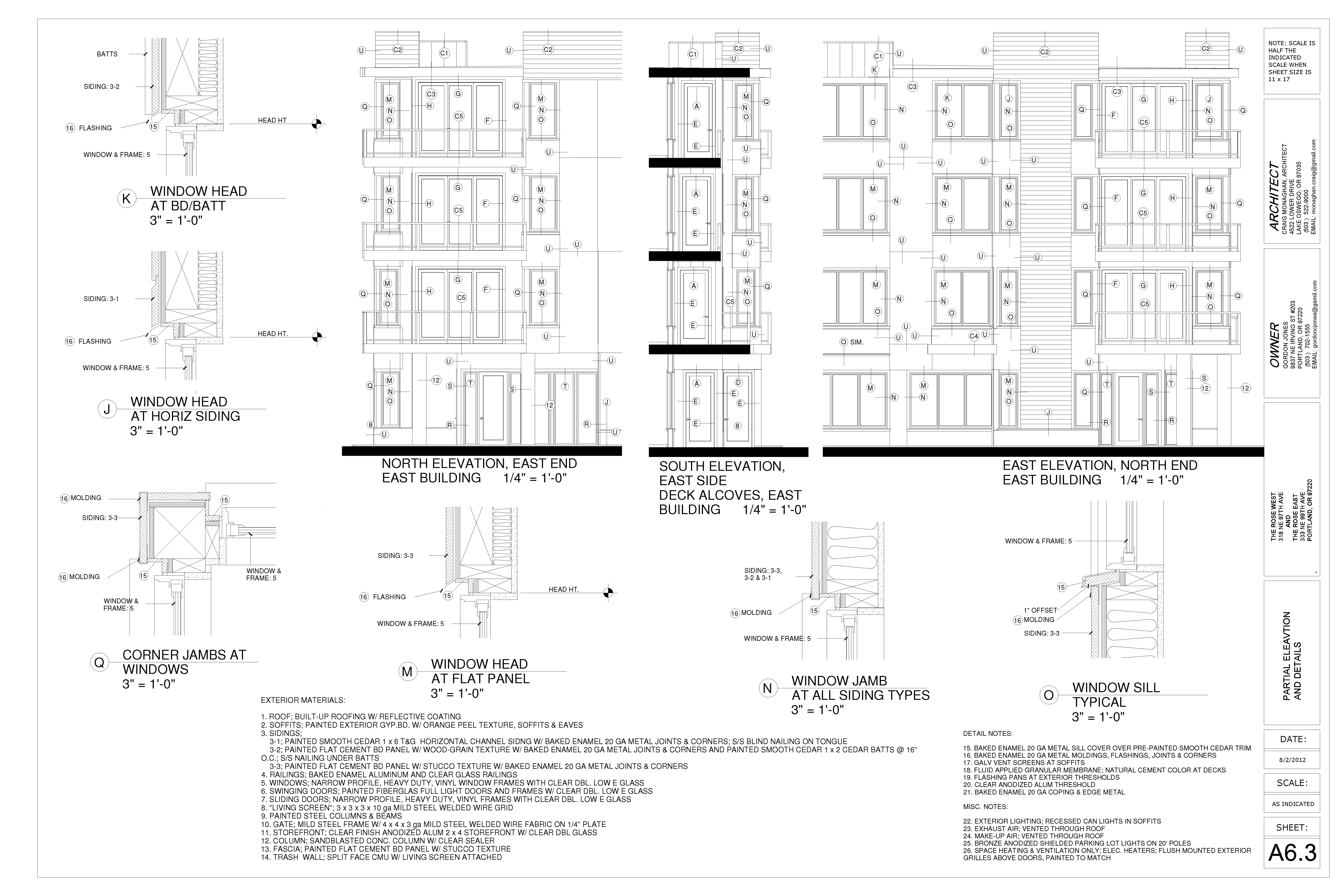 [Speaker Notes: A6.3]
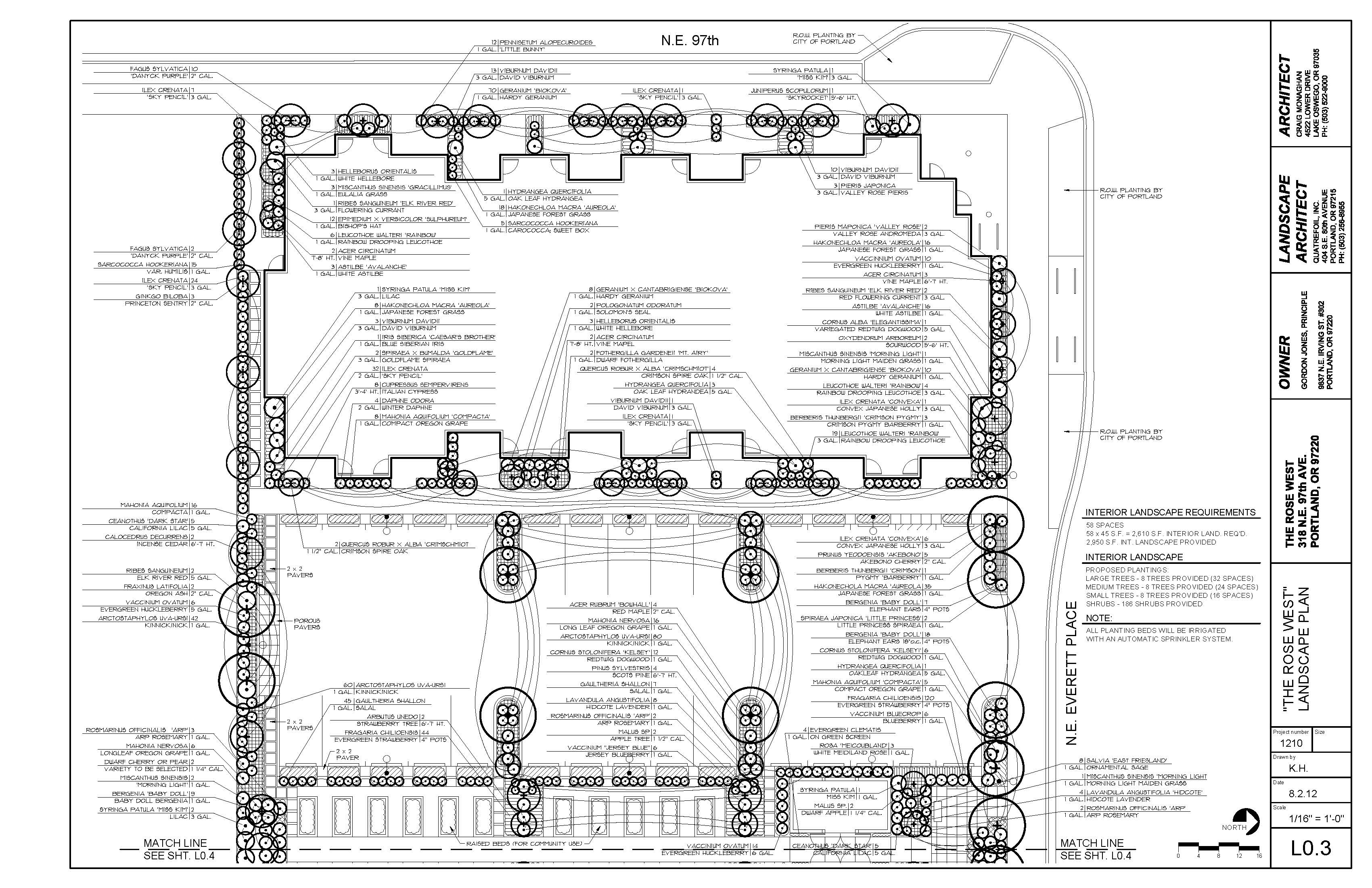 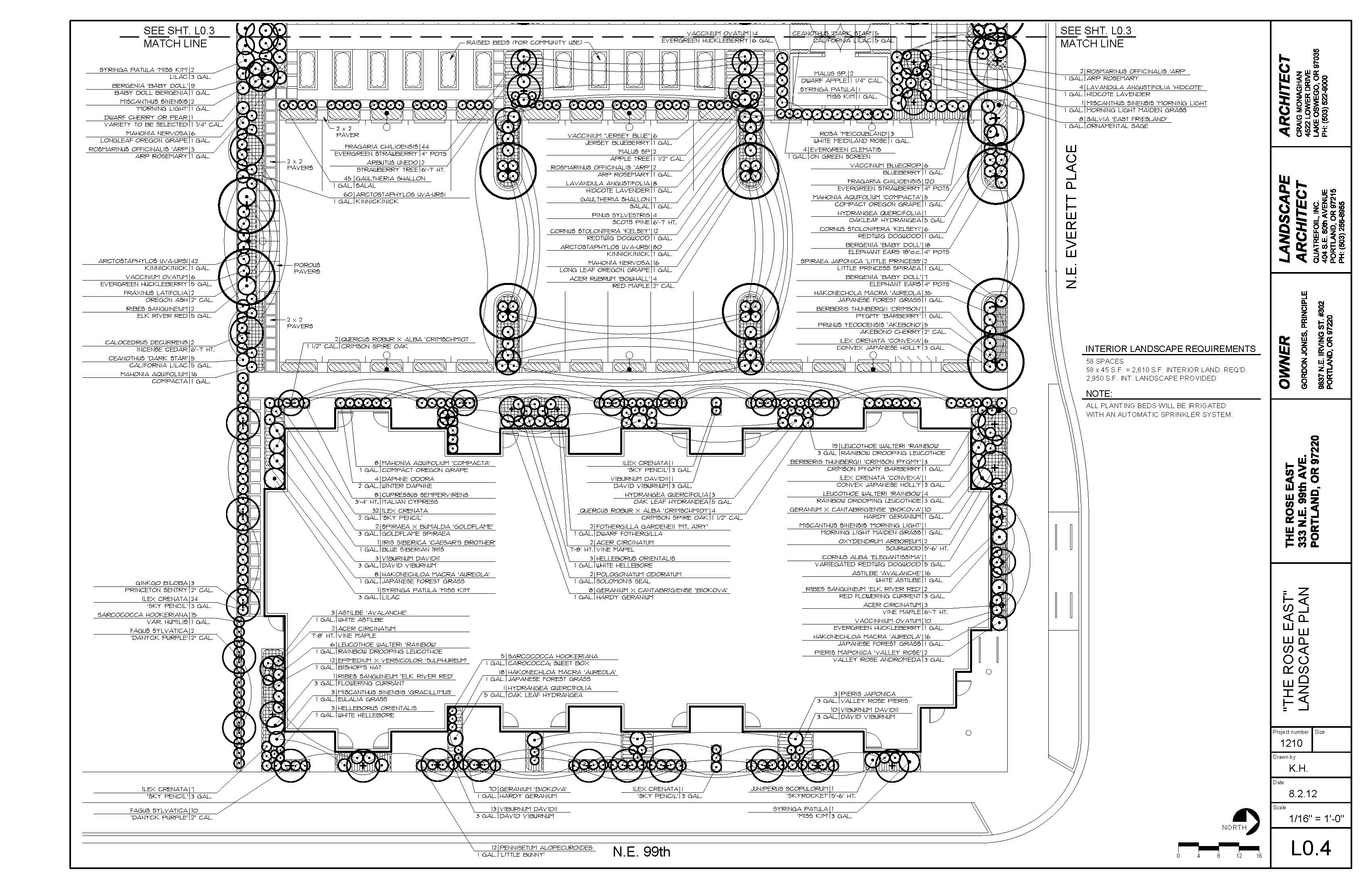 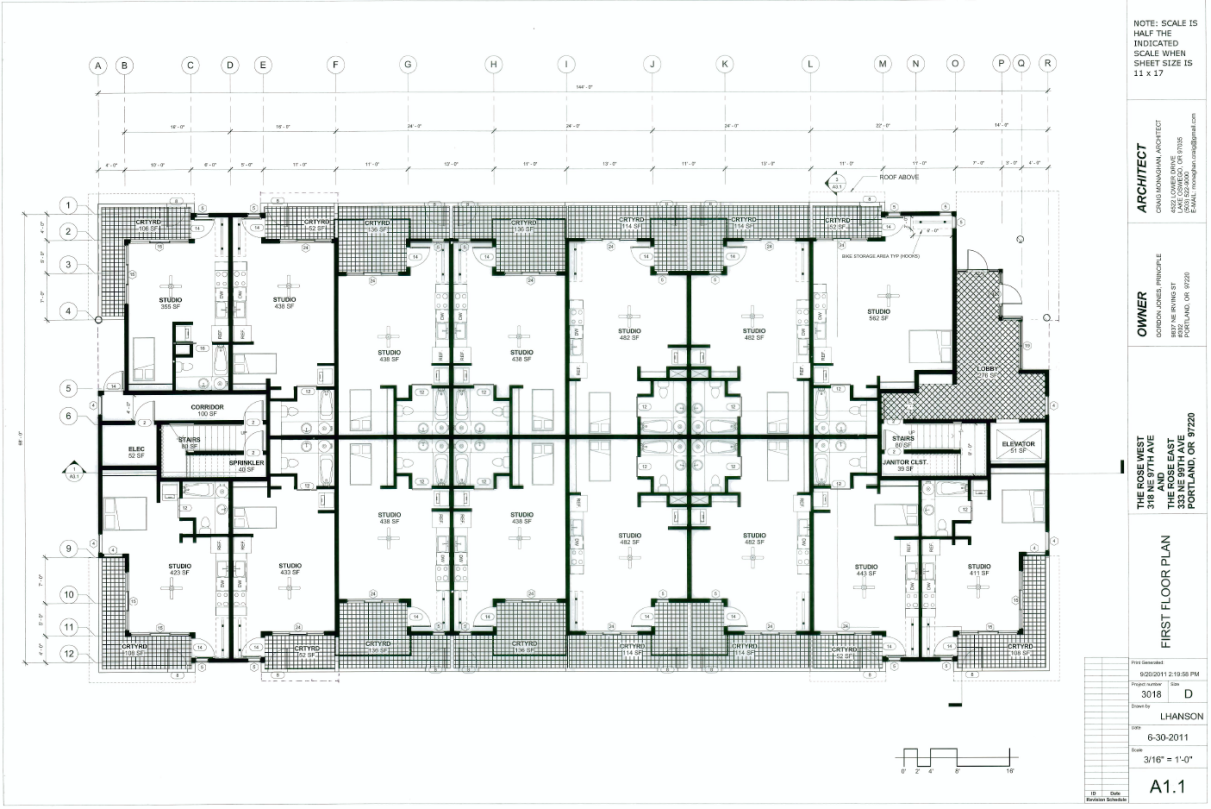 [Speaker Notes: Page 8]
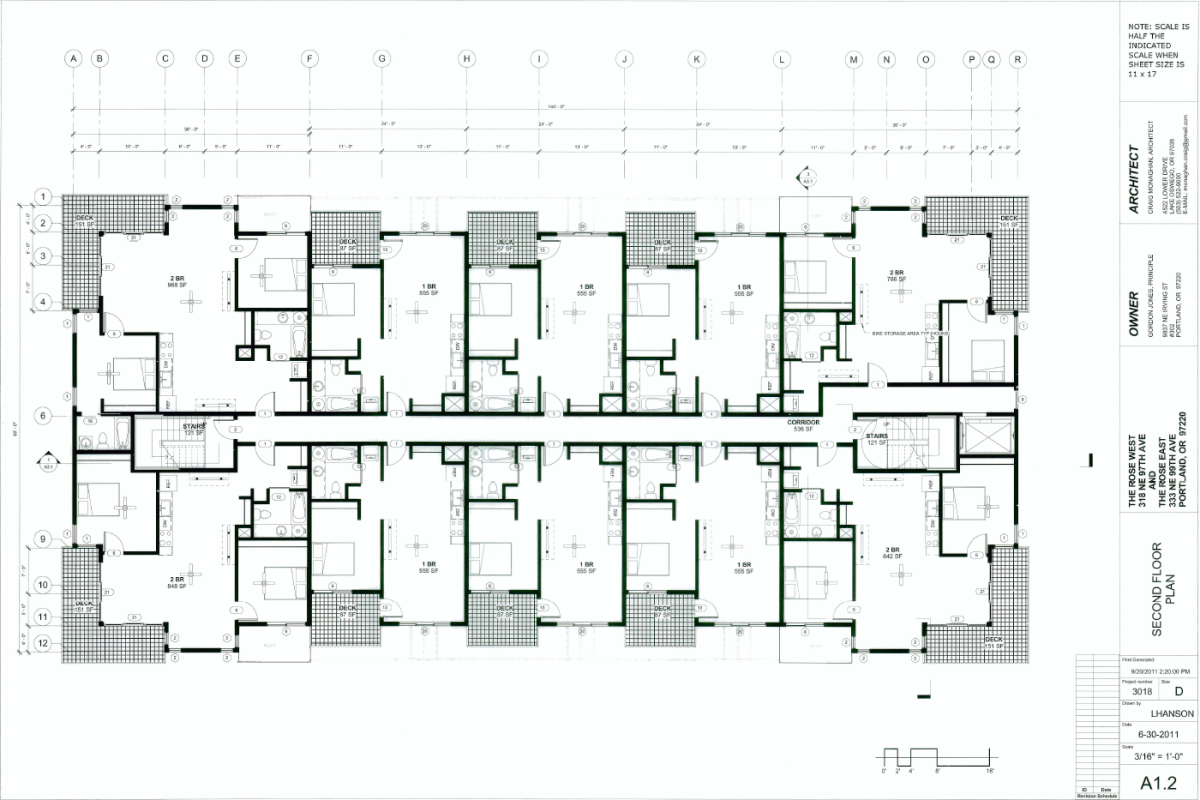 [Speaker Notes: Page 9]
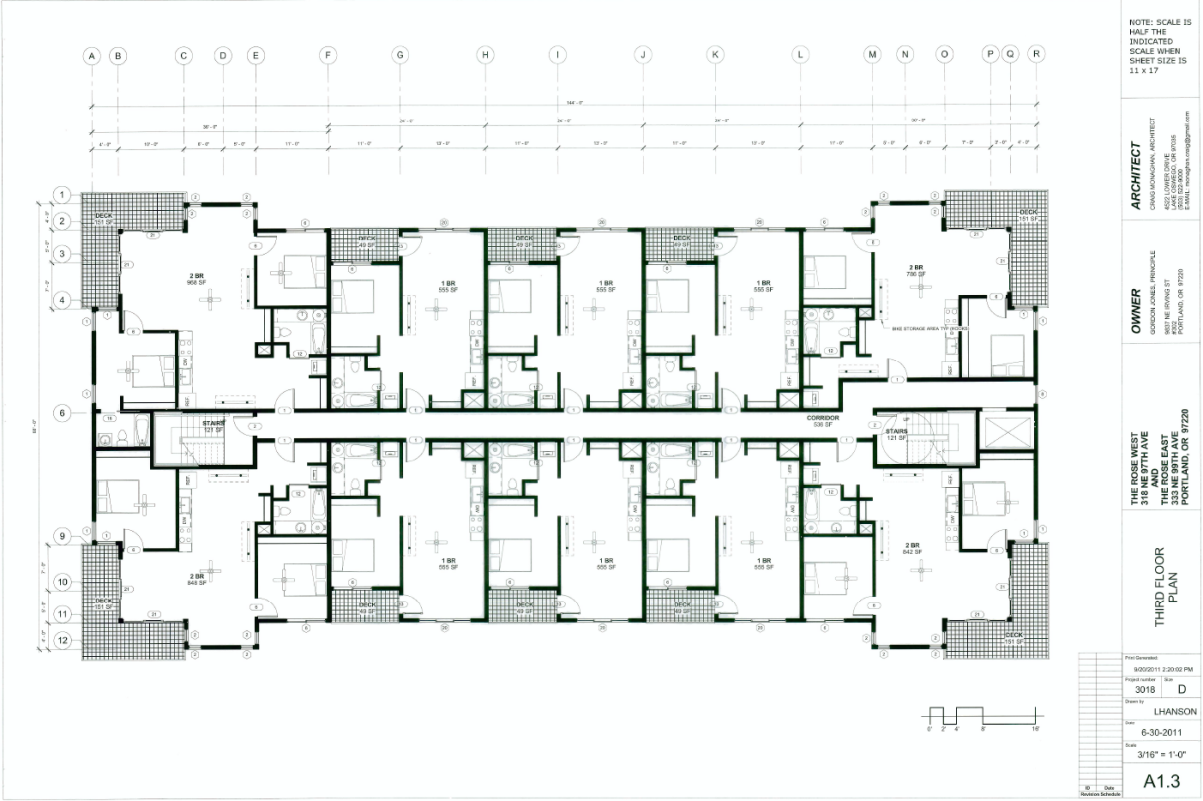 [Speaker Notes: Page 10]
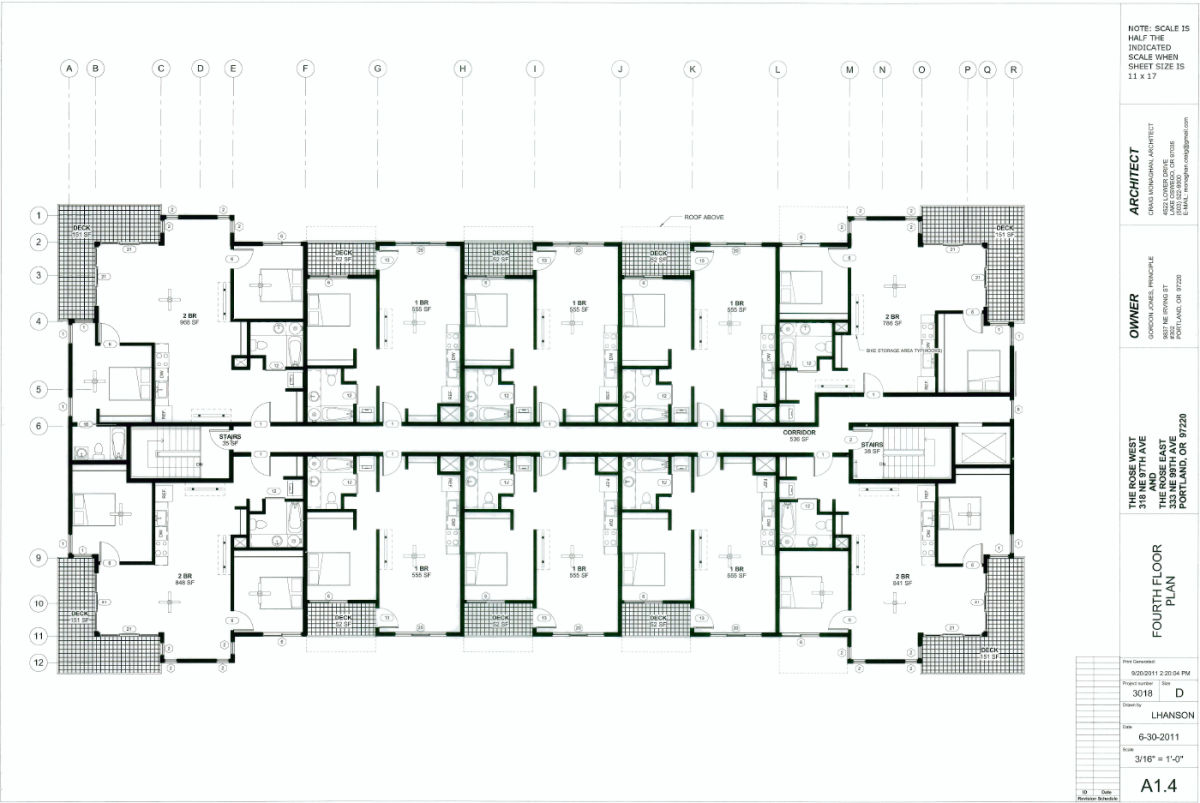 [Speaker Notes: Page 11]
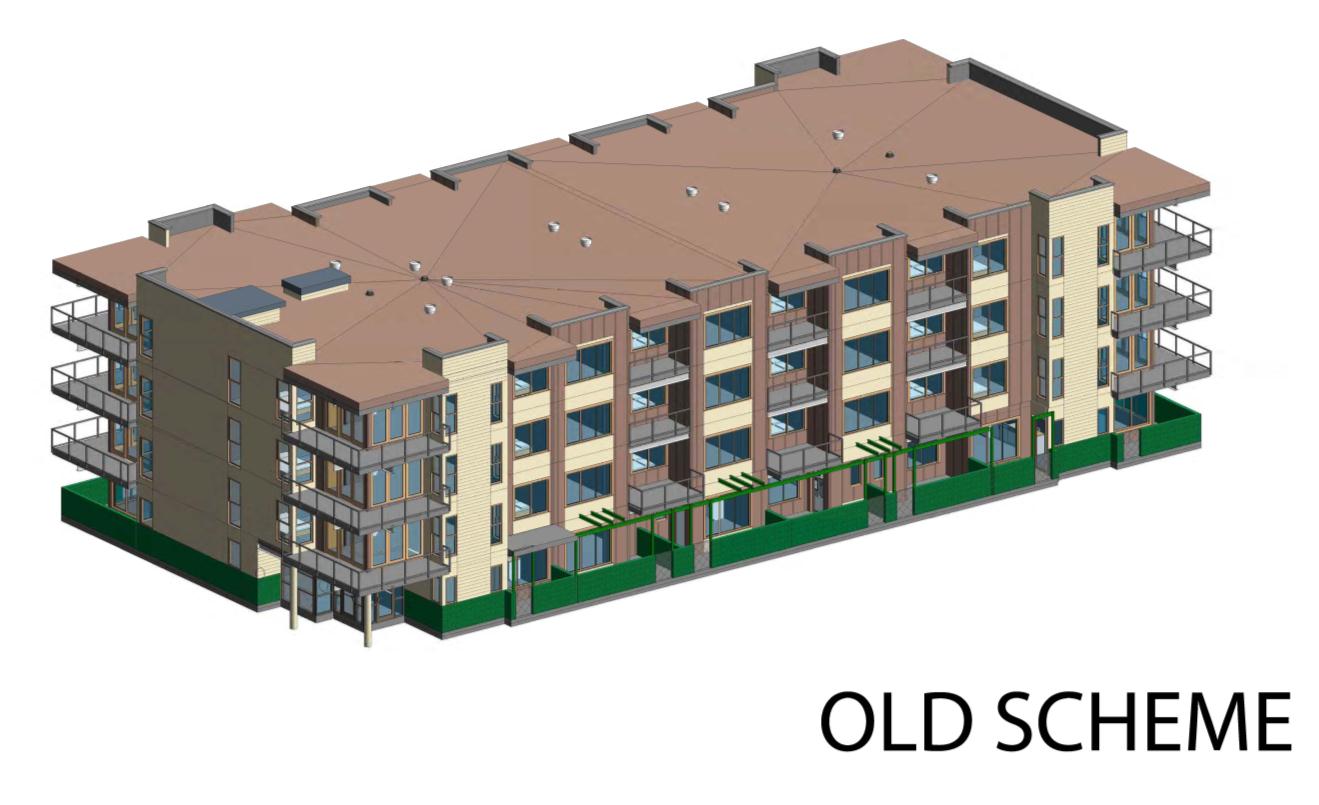 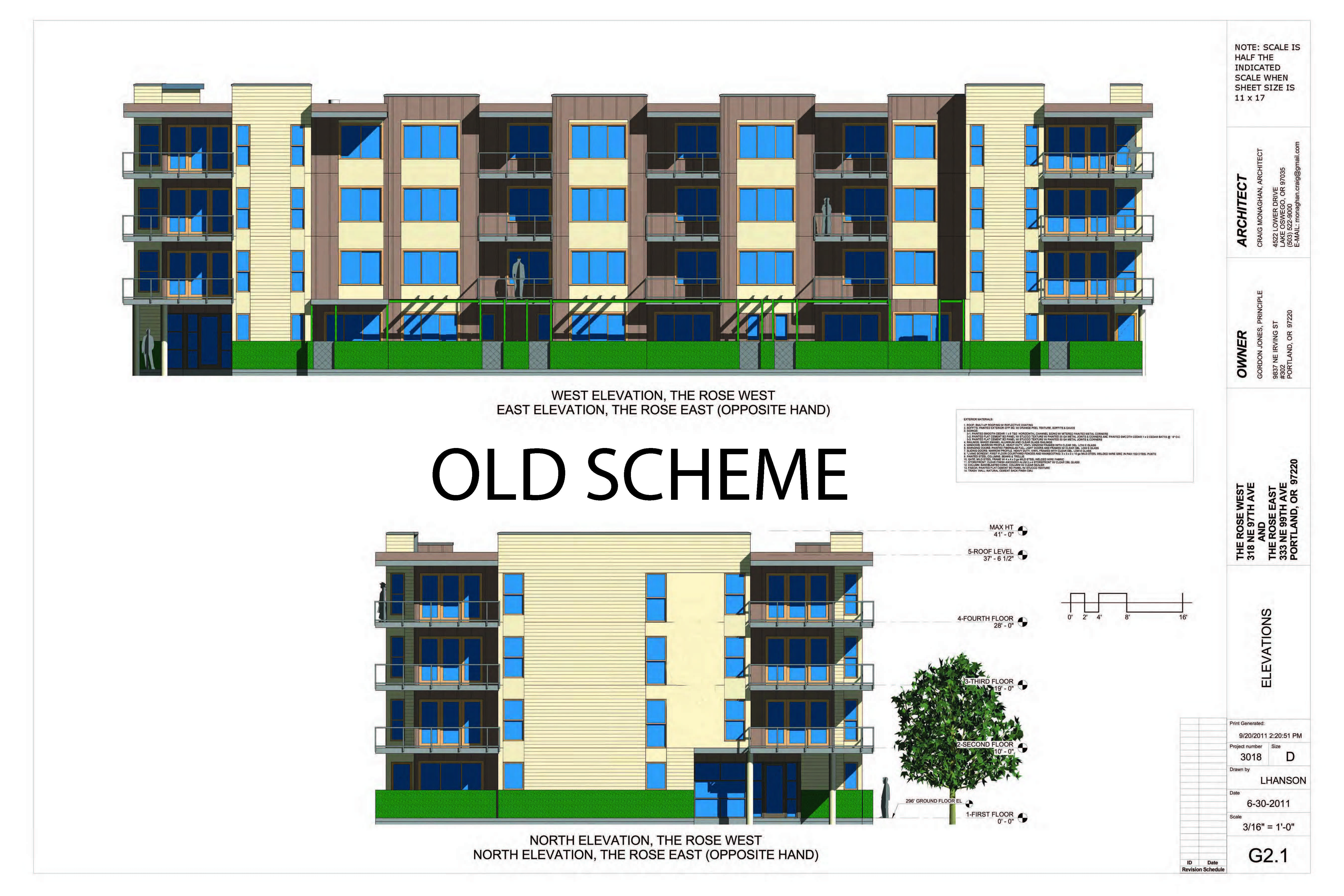